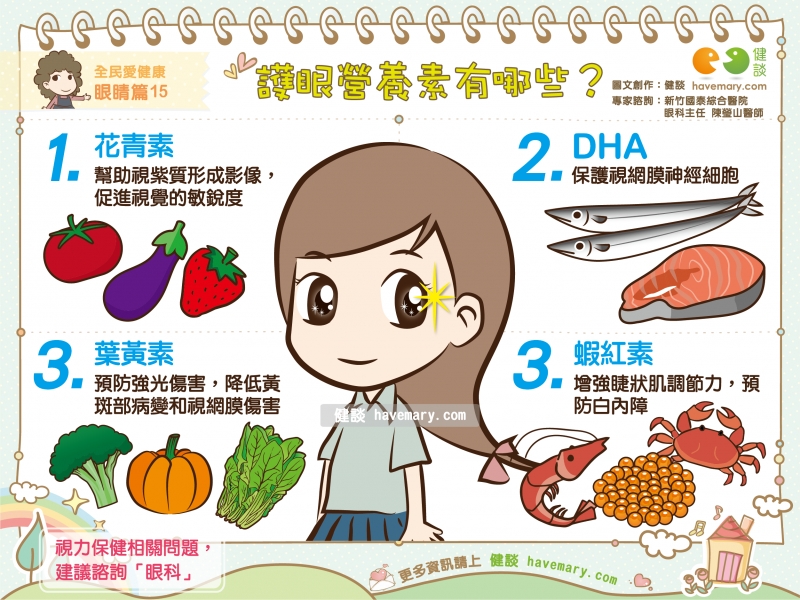 保護眼睛
的方法
雙眼休息很重要,晚上熬夜眼睛勞
晚上不熬夜  要讓雙眼好好休息
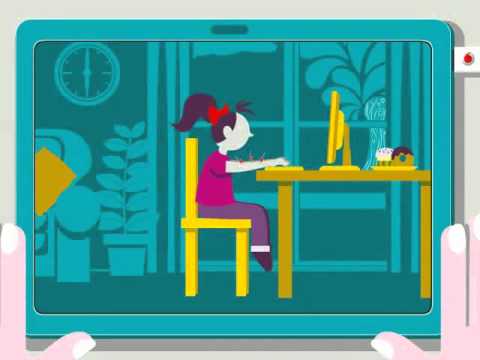 確保度數視                                                                                                                                                                                      力保,包您永遠沒煩惱
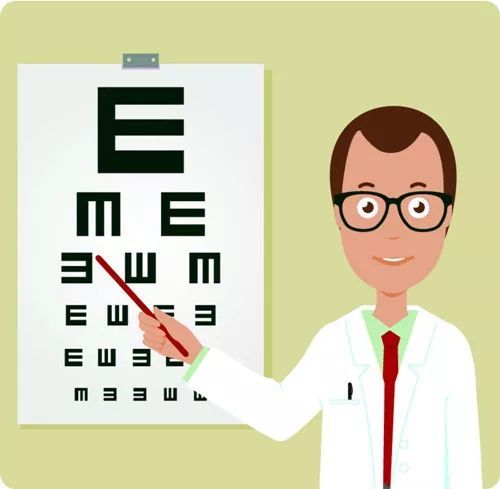 要定時看眼科眼    
睛才有保障
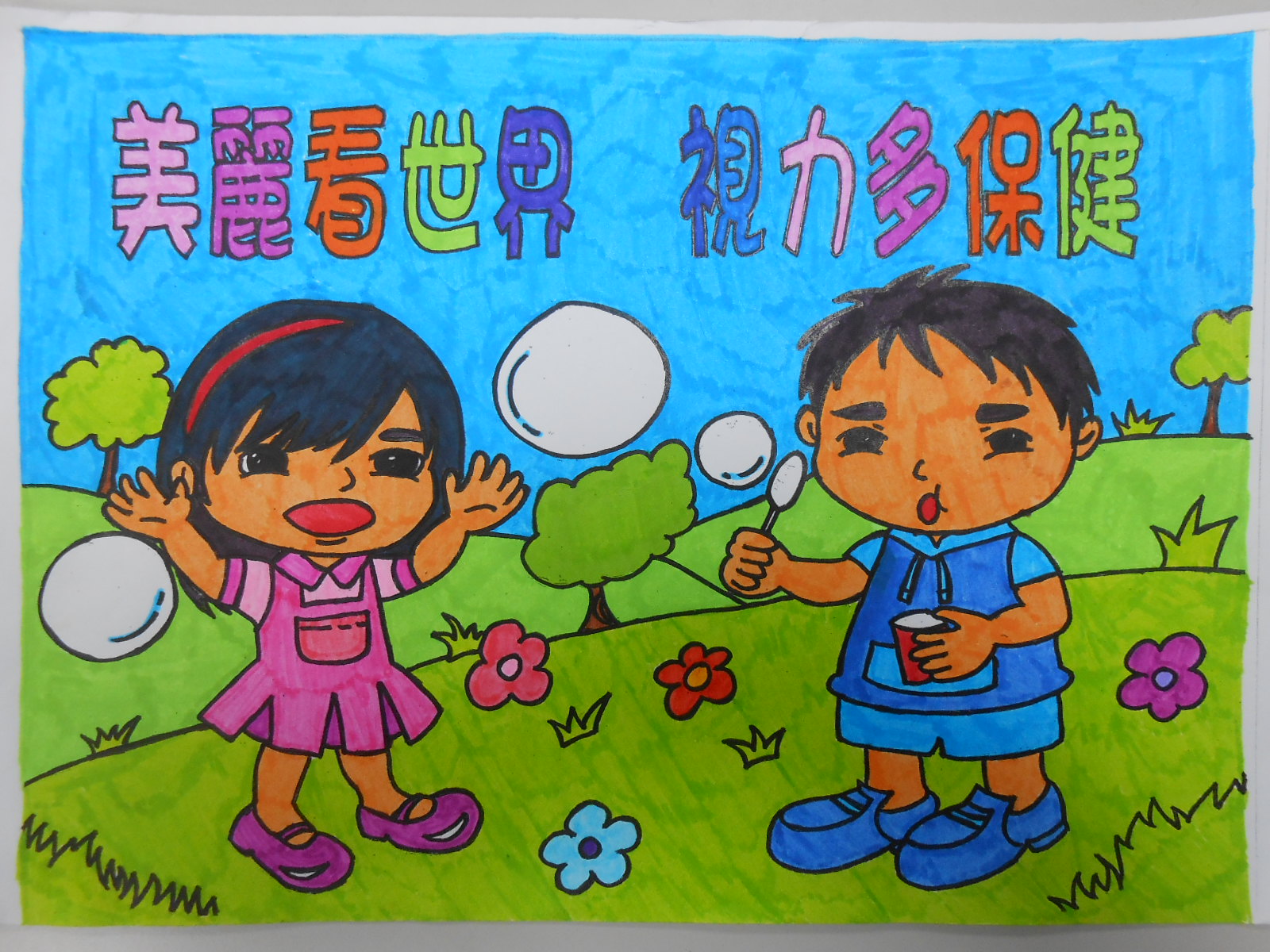 常往山林多跑跑,青山綠樹永圍繞
多看綠色植物  好好保護眼睛
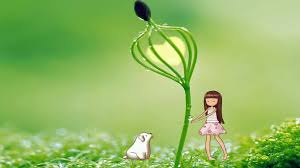 靈魂之窗若要好，視力保健不可少
用心保護眼睛  視力就沒煩惱